«12 МЕСЯЦЕВ» 

Всероссийский дистанционный конкурс
проектов педагогов дошкольного образования 
и детей дошкольного возраста
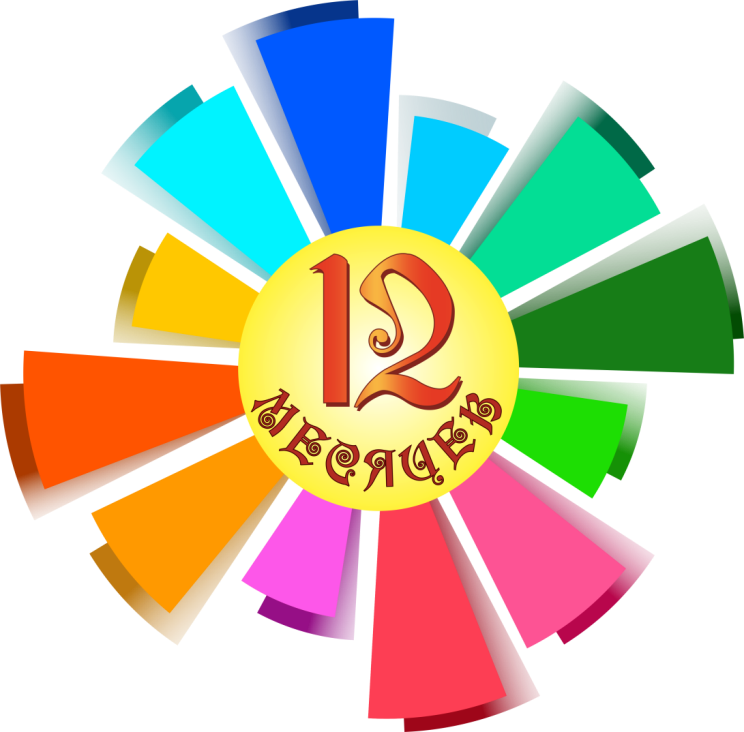 Конкурсная презентация
Общая информация
Название ДОУ в соответствии с Уставом
Руководитель проекта – Фамилия, Имя, Отчество, должность.
Участники проекта – указать  название группы или список детей.
Общая информация
Тема проекта – формулируете сами в соответствии с событиями месяца

Год, месяц – указываете в соответствии с реальными сроками участия
Процесс работы участников 
над выбранной темой
Процесс работы может быть отражен с помощью фотографий, рисунков, планов, схем и др.
Процессу может быть посвящено несколько слайдов.
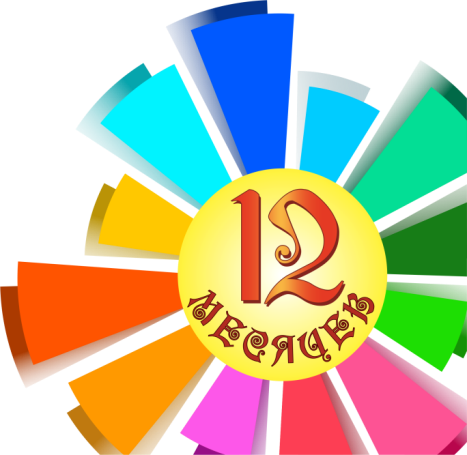 Продукты, полученные в результате деятельности
Могут быть проиллюстрированы с помощью фотографий (рисунков, поделок, аппликаций, открыток, газет, макетов, букетов, самодельных игрушек и т.д.) и др.
Продуктам может быть посвящено несколько слайдов.
Отзывы о проекте
Отзывы детей, их родителей, педагога и др. об участии в Конкурсе.
Высказывания, рисунки, символы (знаки восклицания, смайлики, ладошки и т.д.)